Black Swans in Ōhiwa Harbour
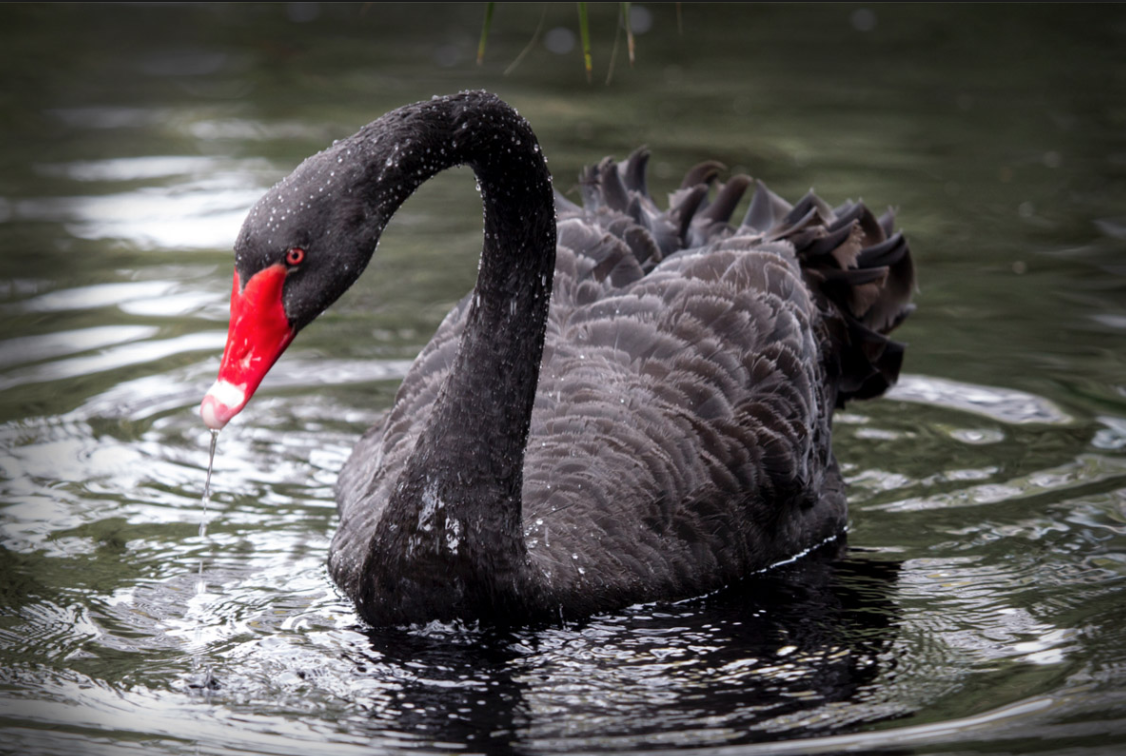 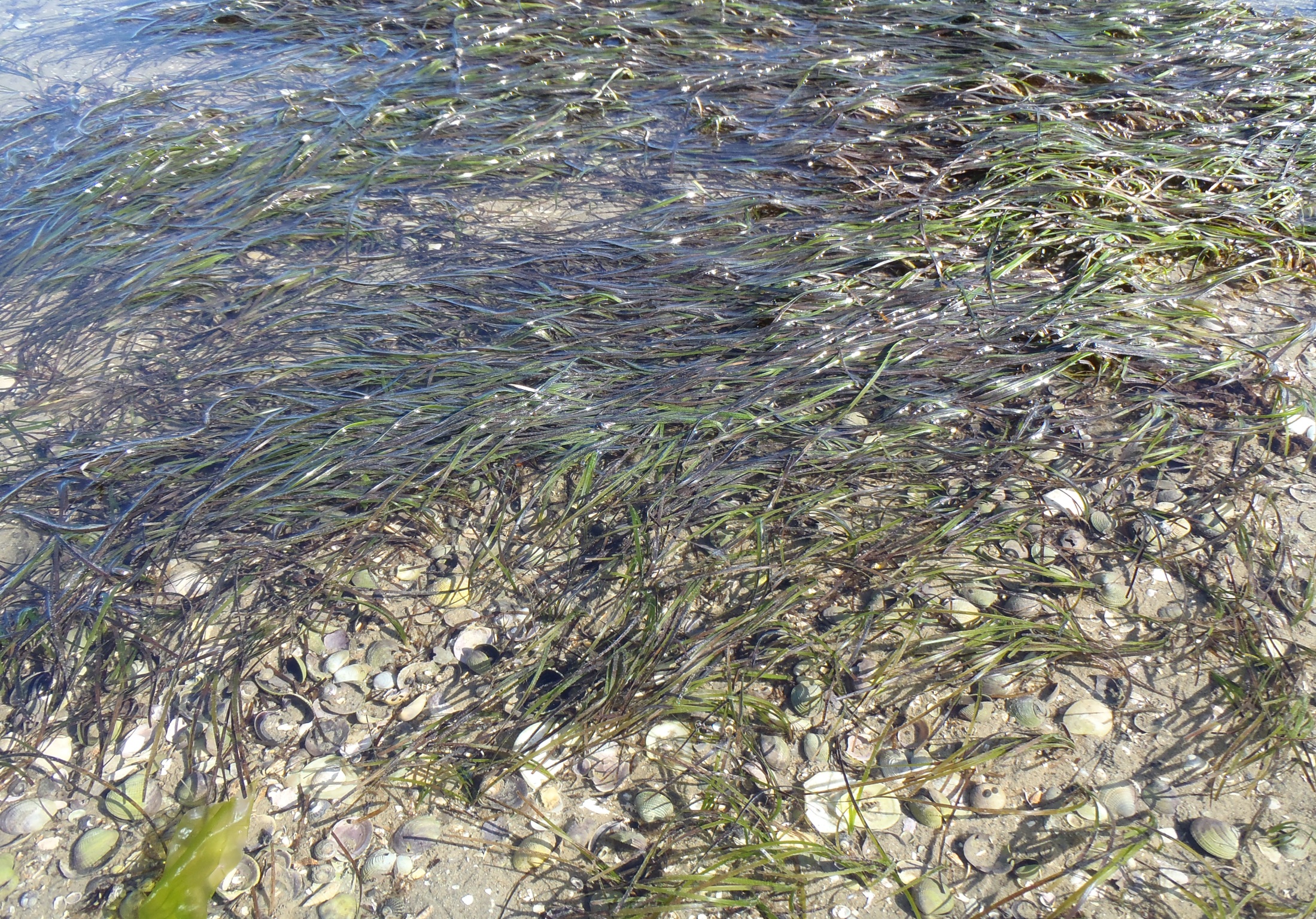 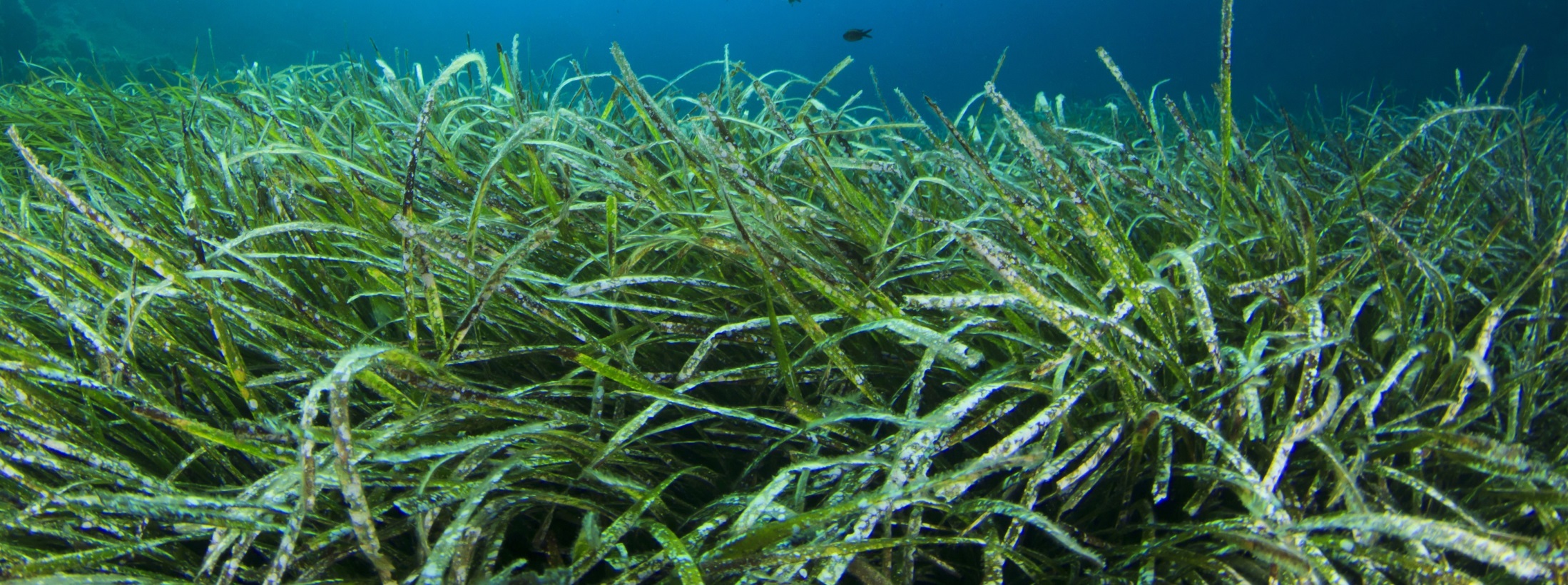 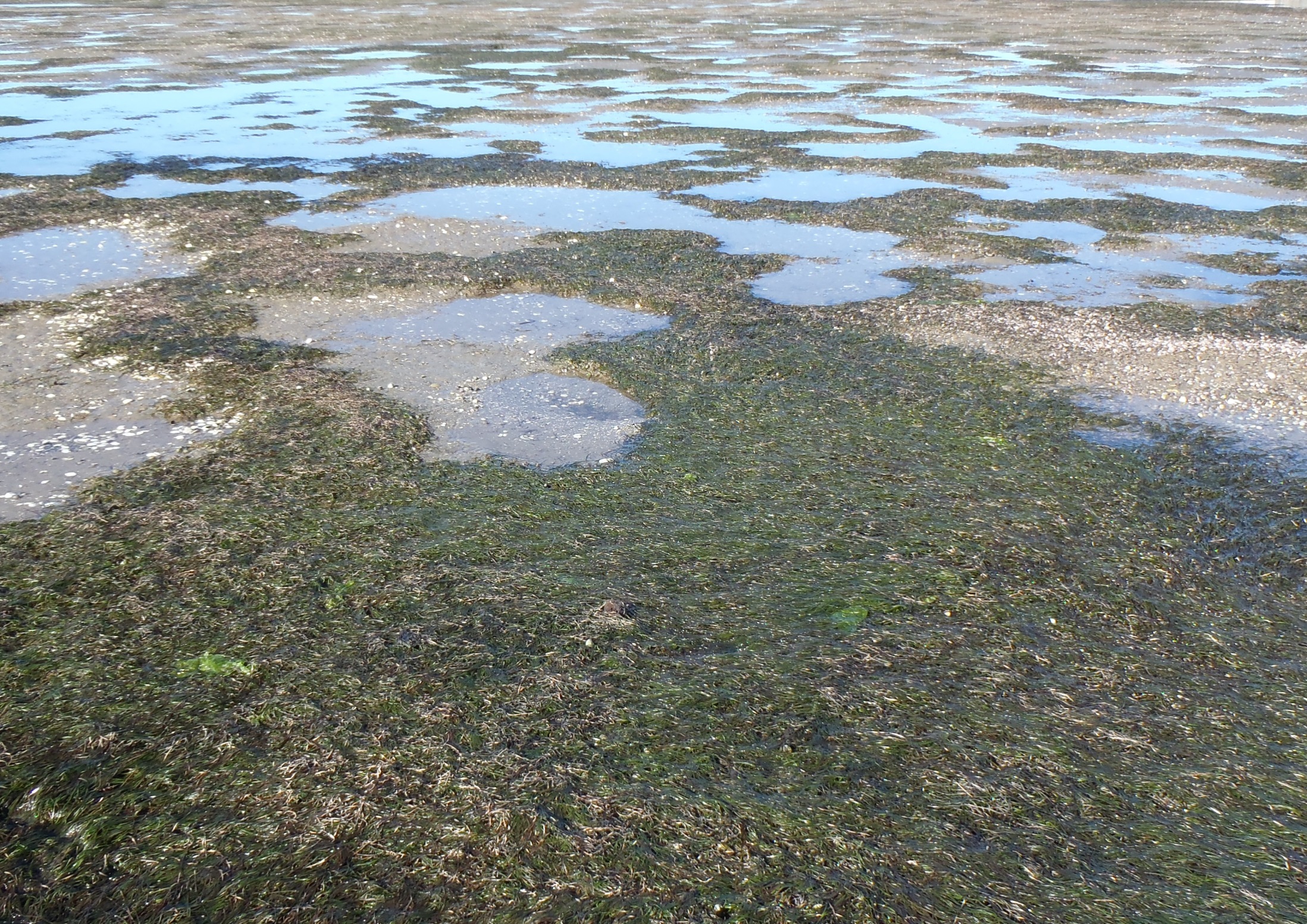 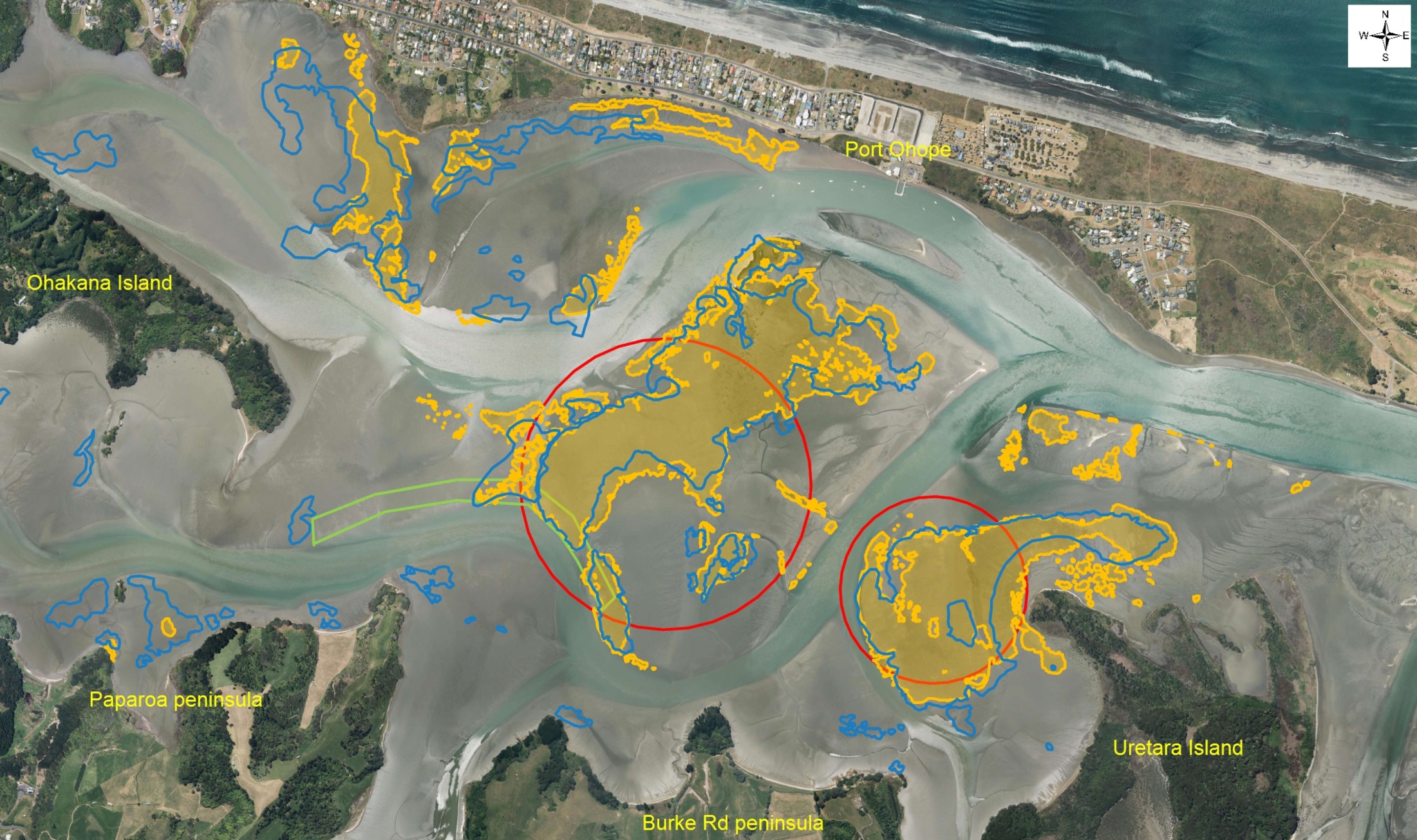 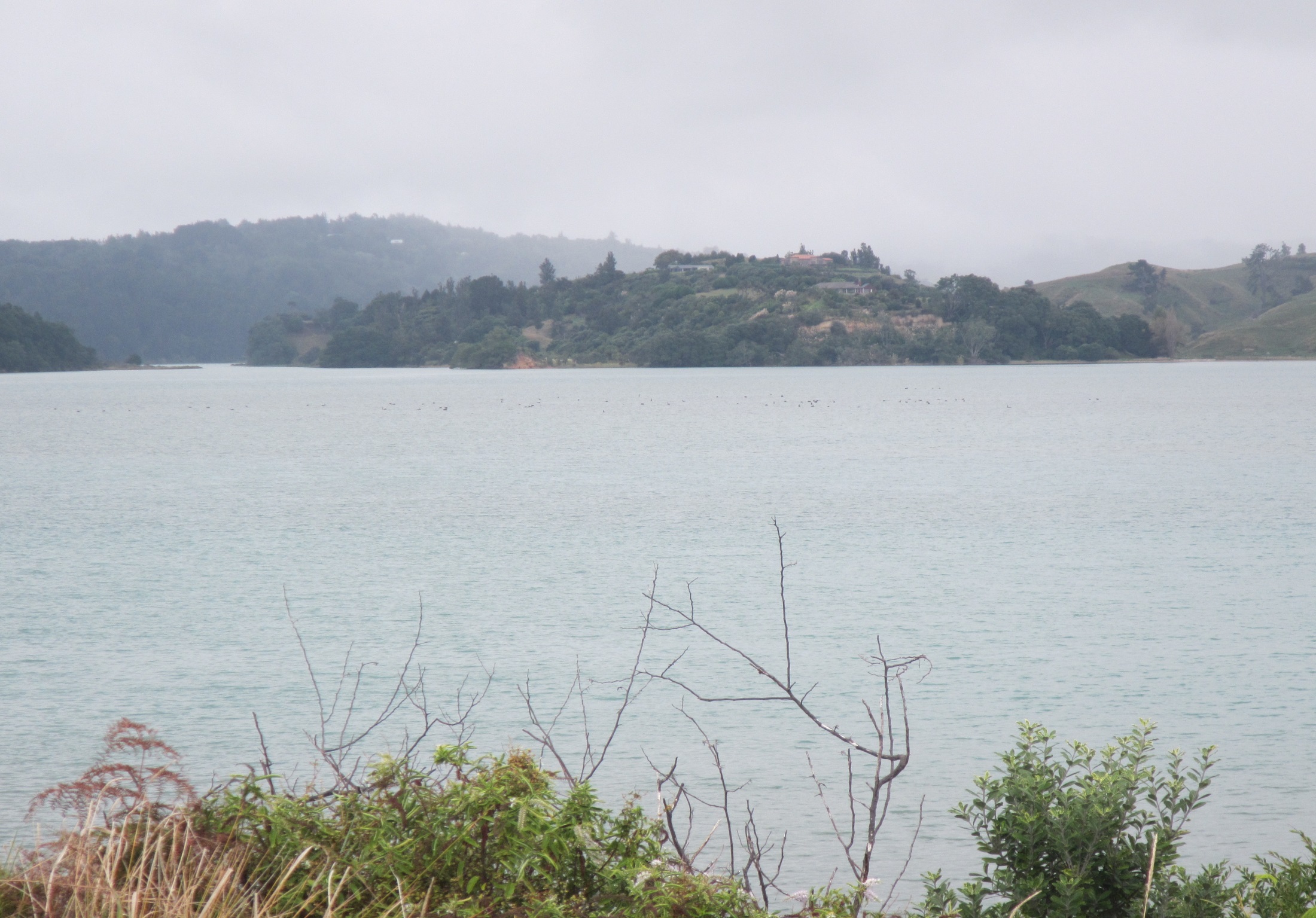 Black swan monitoring